㈜0000
스마트공장 수준확인 심사보고서
YYYY. MM. DD.
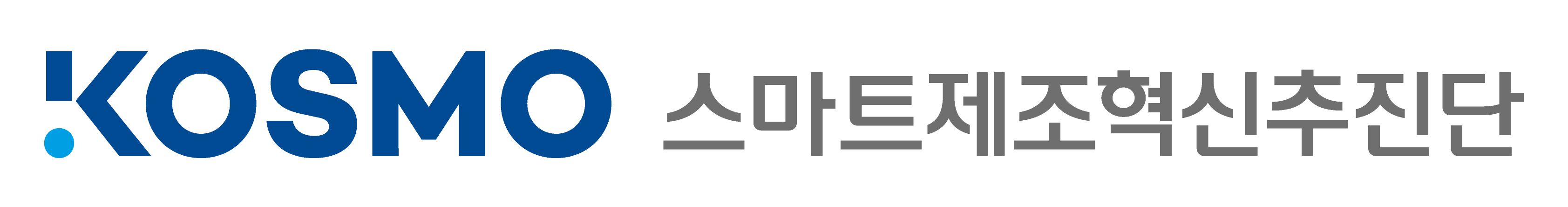 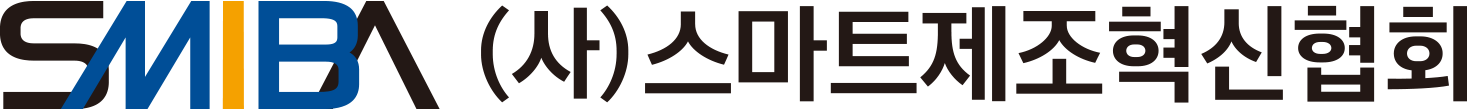 제  출  문
㈜00000 대표자  귀하
본 보고서를 스마트공장 수준확인 심사보고서로 제출합니다.
YYYY년  MM월  DD일
심사원 : 홍 길 동
확인기관 : 확인기관명       (인)
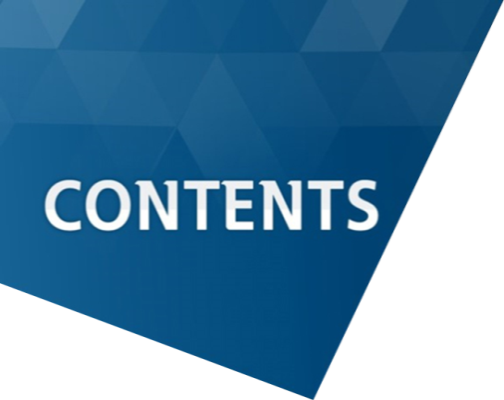 기업 개요
심사 기준
진단결과 종합
영역별 세부 진단결과
스마트공장 추진 과제
목  차
1. 기업 개요
일반 현황
방문전 홈페이지 확인하여 기업확인하고 필요자료(자가진단 포함)
 미리 메일로 준비요청하라
스마트공장 도입 목적
o ㈜00000은
주요 스마트공장 추진 실적(최근 3건 이내)
1. 기업 개요
★ 증적자료 첨부 안내 : 구축시스템 스마트화 수준 평가 항목별 심사 대상 제조업체 현장 상세 사진 첨부
현장자동화
공장운영
정량적인 부분으로 사진 찍어 증빙
기업자원관리
제품개발
공급사슬관리
1. 기업 개요
★ 증적자료 첨부 안내 : 기업제조혁신역량 수준평가표 항목별  심사 대상 제조업체 현장 상세 사진 첨부
추진 전략(리더쉽과 전략)
프로세스(제품개발, 생산계획, 공정관리, 품질관리, 설비관리, 물류운영)
정량적인 부분으로 사진 찍어 증빙
정보시스템과 자동화(정보시스템, 설비자동화)
성과(P,Q,C,D,S,E)
2. 심사 기준
구축시스템 스마트화 수준 정의표
스마트공장 주요 시스템(ERP, MES, SCM, PLM 등) 및 ICT 자동화기술의 수준에 따라 4단계(기초~고도)로 구분한 대표지표
참고자료(주지표)로 있는 자료
2. 심사 기준
기업제조혁신역량 수준 정의표
스마트공장 구축기업의 경영, 제조, 프로세스 등 제조혁신과 관련된 역량의 수준에 따라 
5단계(Level 1~5)로 구분한 보조지표
참고자료(보조지표)로 있는 자료
2. 심사 기준
기업제조혁신역량 수준 범주별 진단항목 및 점수
참고자료(보조지표)로 있는 자료
자가진단이 대체로 높게 나와 있는데 참고만하며, 무시하라고
3. 진단결과 종합
구축시스템 스마트화 수준
㈜ㅇㅇㅇ의 현장자동화, 기업자원 관리,  00000 ,항목에 의거하여 
구축시스템 스마트화 수준 기초로 평가됨
주지표 평가 내용과 맞추어 작성해야 한다.
3. 진단결과 종합
기업제조혁신역량 수준
기업제조혁신역량 수준은 Level 0로 나타남(000점)
리더쉽과 전략,제품개발,생산계획,공정/품질/설비관리,물류운영 영역이 상대적으로 높은 수준으로 나타남
정보시스템, 설비자동화, 성과관리 영역이 상대적으로 낮은 수준으로 나타남
Level 5
Level 4
Level 3
현수준
Level 2
Level 1
Level 0
개선 방향
O 0000000000000000000
O 0000000000000000000
O 0000000000000000000(Level 1  Level 2로 수준 향상)
4. 영역별 세부 진단 결과
진단영역 : 1. 스마트공장 추진 전략
4. 영역별 세부 진단 결과
진단영역 : 2. 프로세스
4. 영역별 세부 진단 결과
진단영역 : 3. 정보시스템과 자동화 / 3.1. 정보시스템
4. 영역별 세부 진단 결과
진단영역 : 3. 정보시스템과 자동화 / 3.2. 설비자동화
4. 영역별 세부 진단 결과
진단영역 : 4. 성과
5. 스마트공장 추진과제
영역별 스마트공장 추진과제
2022년에 바뀐 장표
*Technology : OT(Operation Technology), AT(Automation Technology), IT(Information Technology)
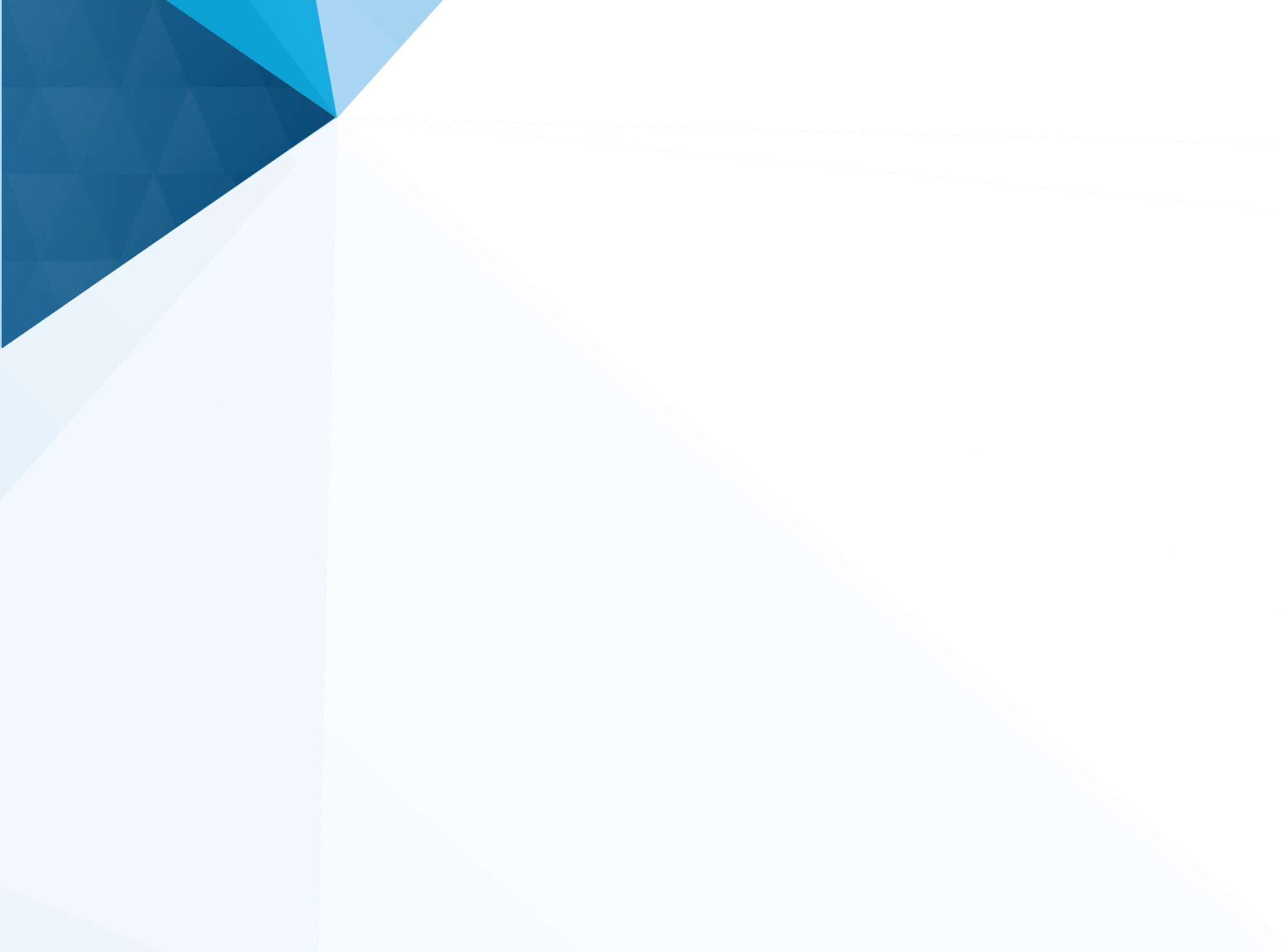 감사합니다
(사)스마트제조혁신협회
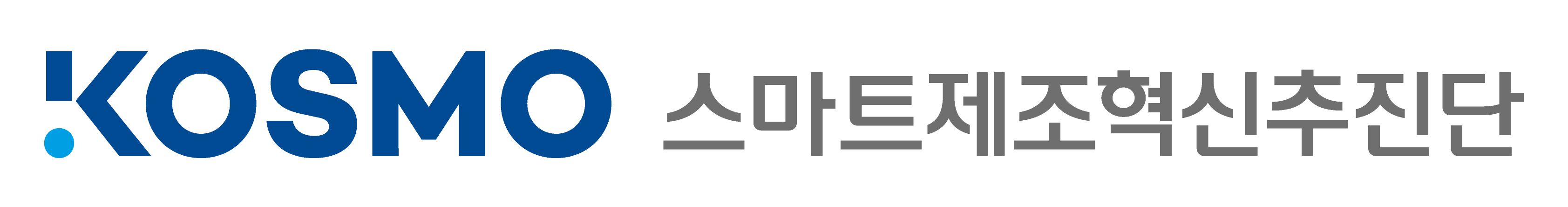 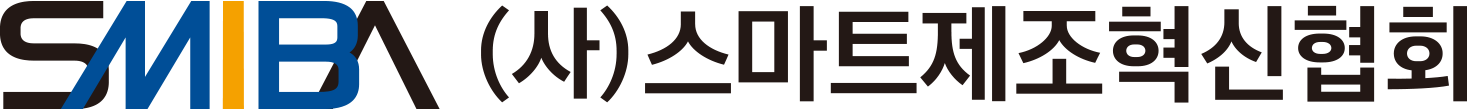